Asamblea de Quito Nro. 22
Planificación del presupuesto y participación ciudadana
Unidades básicas de participación
Agosto del 2024
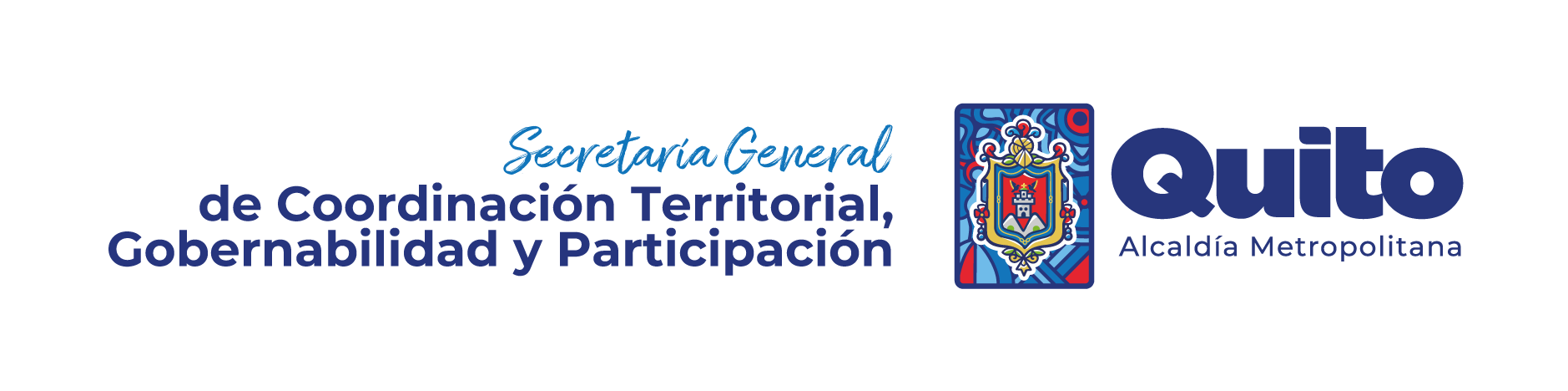 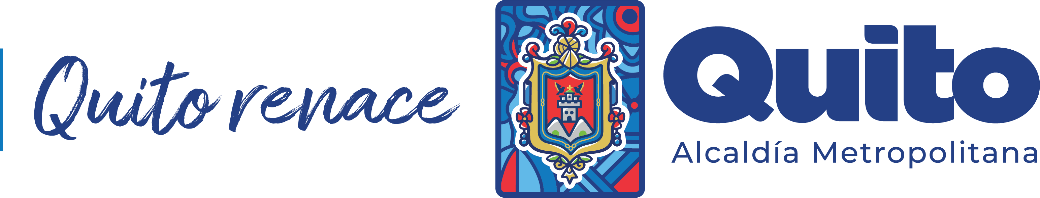 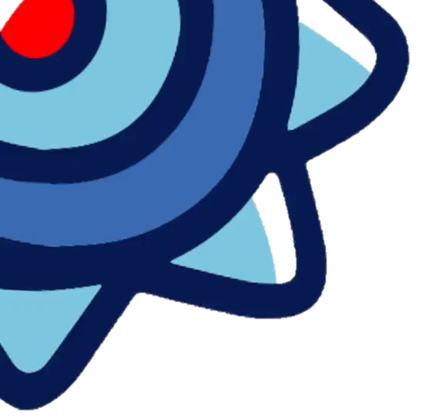 Cálculo definitivo de ingresos
2
Art. 237 y 238 del COOTAD
Administración General
Dirección Metropolitana Financiera
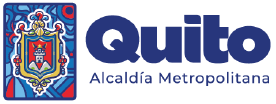 GOBIERNO AUTÓNOMO DESCENTRALIZADO 
DEL DISTRITO METROPOLITANO DE QUITO
PROFORMA PRESUPUESTARIA 2025
Administración General
Dirección Metropolitana Financiera
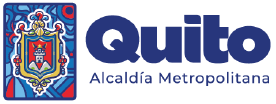 BASE LEGAL
Administración General
Dirección Metropolitana Financiera
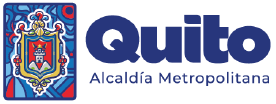 Código Orgánico de Organización Territorial (COOTAD)
“Art. 236.- Base .- La base para la estimación de los ingresos será la suma resultante del promedio de los incrementos de recaudación de los últimos tres años más la recaudación efectiva del año inmediato anterior.
La base así obtenida podrá ser aumentada o disminuida según las perspectivas económicas y fiscales que se prevean para el ejercicio vigente y para el año en que va a regir el presupuesto o de acuerdo a las nuevas disposiciones legales que modifiquen al rendimiento de la respectiva fuente de ingreso, o bien de conformidad a las mejoras introducidas en la administración tributaria.”
Administración General
Dirección Metropolitana Financiera
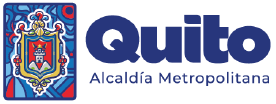 INGRESOS 2025
Administración General
Dirección Metropolitana Financiera
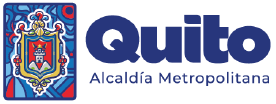 Administración General
Dirección Metropolitana Financiera
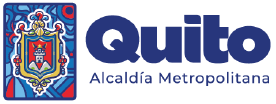